資50A
個人信用情報機関の仕組み
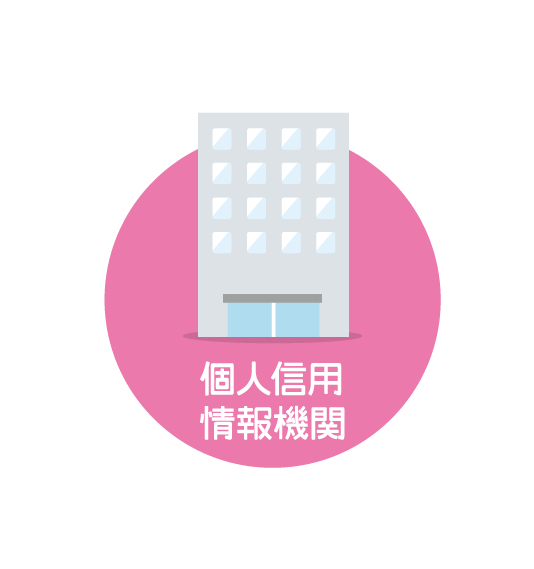 ②個人信用情報の登録
④個人信用情報の照会・回答
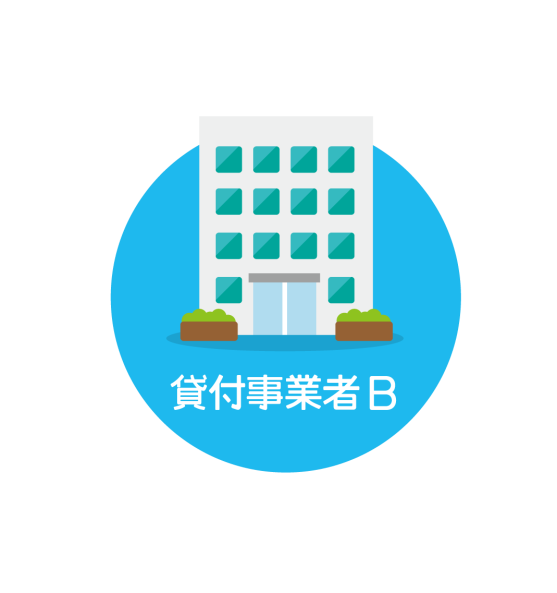 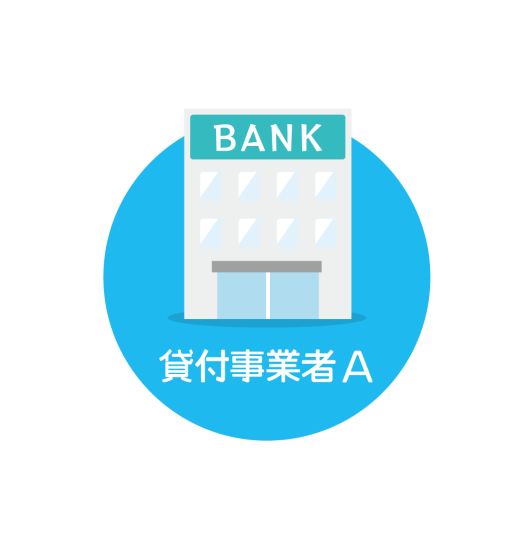 ③新規の借入れ申込み
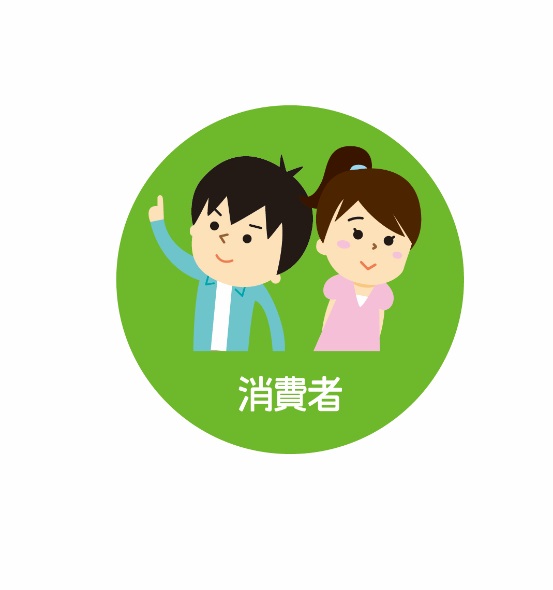 ①借入れの取引
⑤貸付実行
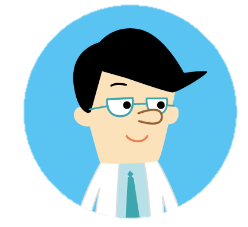 その人が今までに利用してきたクレジットの履歴や
支払い状況は、このようにして情報交換されています。